Tubular processing of filtrate – 2
Dr. Maha Alenazy
Physiology department 
maldahmashi@ksu.edu.sa
mahaenazy@gmail.com
Objectives
• Identify and describe the characteristic of loop of Henle, distal convoluted tubule and collecting ducts for reabsorption and secretion 
• Identify the site and describe the influence of aldosterone on reabsorption of Na+ in the late distal tubules.
K+  regulation
Loop of Henle
Thin descending limb of loop of Henle is:
 highly permeable to water but 
moderately permeable to solutes
Thick Ascending limb of loop of Henle is impermeable to water and solutes are reabsorbed
Ascending limb
Descending limb
H+
25% of Na+, Cl-, K+ are reabsorbed via 
Active transport of 1Na+, 2Cl-, and 1K+
Na+
Cl-
K+
Ca+2
Mg+2
20% H2O
Diffusion
Na+ reabsorption in TAL
Basolateral Na+-K+ ATPase pumps 3Na+ out and 2 K+ inside the cell
Na+
3 Na+
Na+
Loop diuretics block NKCC2
Na+
ATPase
2CL-
Na+
NKCC2
K+
Na+
2 K+
Na+
Na+
K+
Na+
This results in
Na+
Na+
Na+
Decrease Na+ concentration inside the cell
NHE3
H+
Mg+2
Ca+2
paracellular
e.g. Lasix blocking 25% of filtered load  (bcus triple transporter)
This gradient favors passive entry of Na+ into the tubular cell across the apical membrane via NKCC2 along with CL- and K+
Basolateral membrane
Apical membrane
Distal convoluted tubule (DCT) and collecting duct (CD)
Transport across the distal tubule
The late part of the DCT resembles cortical CD as it  has two important kinds of cells: 
Principle cells which reabsorbs Na+ and H2O while secreting K+.
Intercalated cells Type A which reabsorbs K+ and secretes H+
The early part of the DCT resembles the thick ascending loop of Henle. Its impermeable to water but pumps solutes actively
So, 
its called the diluting segment. 
5% Na+ is reabsorbed here
It reabospbs 5% NaCL
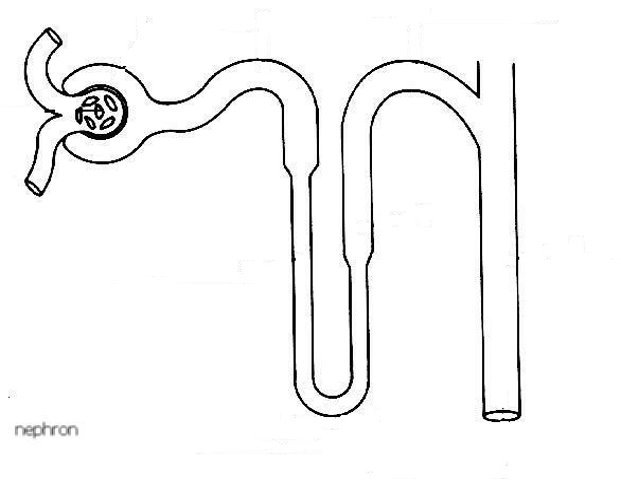 Early part
late part
Impermeable to urea
Principle cells are controlled by Aldosterone
In the late part of the DCT, H2O permeability is controlled by ADH
It reabospbs 5% NaCL
Intercalated cells Type A regulates acid-base balance
Transport mechanism in the early part of the distal convoluted tubule
Basolateral Na+-K+ ATPase pumps 3Na+ out and 2 K+ inside the cell
3 Na+
Na+
Na+
ATPase
Na+
NCC
CL-
Thiazide diuretics block NCC
2 K+
Na+
This results in
Na+
Na+
Decrease Na+ concentration inside the cell
Blocks transporter carrying 5% of filtered load
This gradient favors passive entry of Na+ into the tubular cell across the apical membrane via NCC along with CL-
Basolateral membrane
Apical membrane
Late distal convoluted tubule and collecting duct
+
Aldosterone
Na+ channel blockers
Aldosteorne anatgonists (e.g. spironolactone)
Principle cells use channels for Na+ and K+ specific to each which is different than other parts of the nephron that use carrier
K+ sparing diuretics
Medullary collecting duct
Reabsorbs about 3% of filtered Na+
ADH controls permeability to H2O (ADH affects since late DCL)
Permeable to urea 
Secretes H+
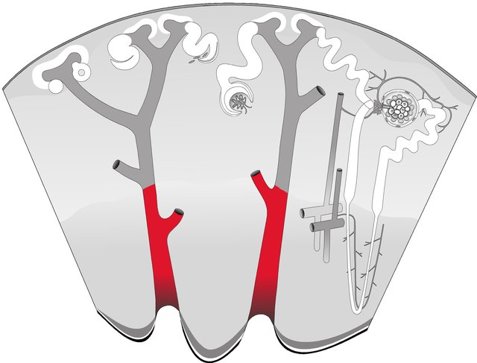 Summary of all solutes’ concentrations along the tubular segments
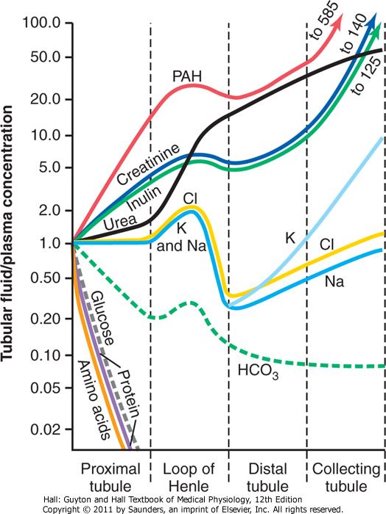 Regulation of tubular reabsorption
Factors influencing tubular reabsorption regulations
Tubules can increase their absorption in response to increase tubular load  glomerulo-tubular balance

Physical factors regulating tubular reabsorption
Oncotic pressure (П) which pulls fluid in
Hydrostatic pressure (P) which pushes fluid out
Physical forces that govern tubular reabsorption
Pc is influenced by the following:
ABP
Aff and Eff arteriolar resistance


Пc is influenced by the following:
FF
Systemic plasma colloid osmotic pr.
reabsorptions
Net absorptive force
10mmHG
Pc
Forces favoring reabsorption:
 Пc =32mmHg and PIF= 6. so total is 38 
While 
Forces opposing reabsorption: 
Pc =13 and ПIF =15 . So total is 28
П c
P IF
П IF
Forces favoring reabsorption = 38 > forces opposing it =28
Result: net absorptive force = 38-28 = 10mmHG
Hormonal regulation of tubular reabsorption
HPO4- processing: PTH influence in HPO4- secretion
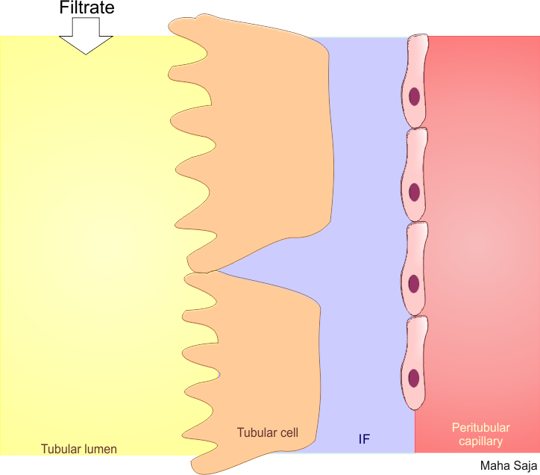 3Na+
PKA
ATP
2K+
cAMP
PTH- HPO4- secretion in PCT which is accompanied by increase Ca+2 reabsorption in the DCT and collecting dust as well as increase in Mg+ reabsorption in loop of Henle
Adenyl Cyclase
Ca+2
-
phosphorylation
Na+
ATP
+
+
Gs
Na+
HPO4-
Na+
PTHR
PTH
HPO4-
Na+
Na+
HPO4-
ADH (late part of DCT and CD)
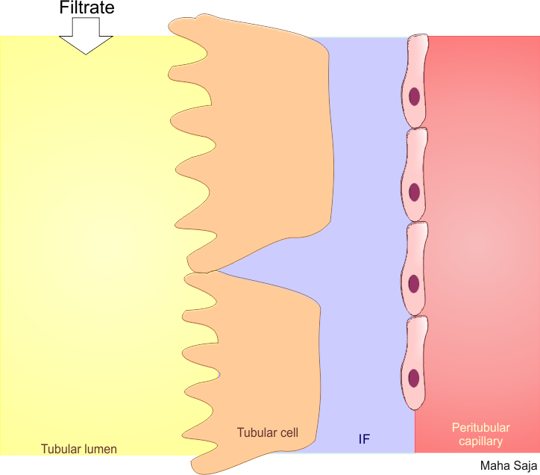 3Na+
PKA
ATP
2K+
cAMP
Adenyl Cyclase
phosphorylation
Na+
ATP
+
Gs
AQP2
Na+
V2
H2O
ADH
AQP2
Na+
H2O
Na+
HPO4-
Regulation of K+
Potassium
One of the most abundant cations in the body 
98% in ICF and 2% in ECF

K I   >   K o   150mEq/L >3.5-5mEq/L
Importance of  K+
Cell volume regulation
Cell pH regulation
Resting membrane potential
Cardiac and neural activity
The importance of K+ metabolism
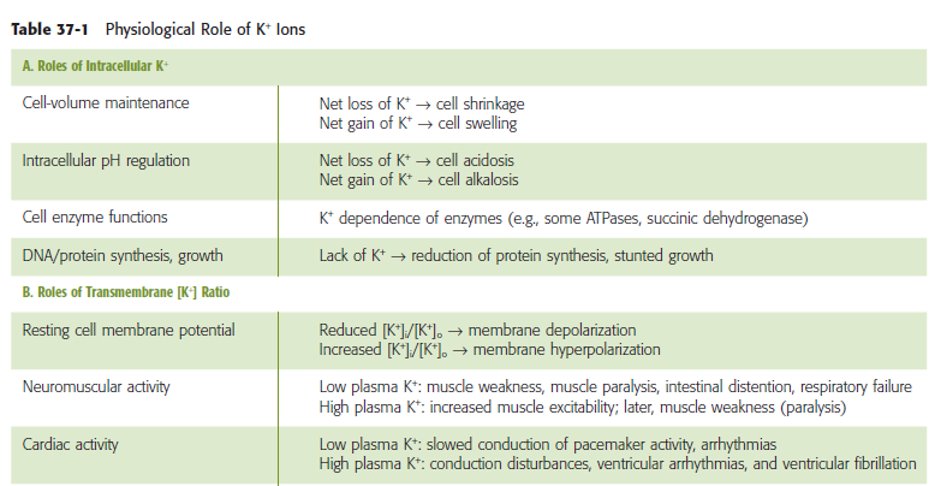 K+ homeostasis
2%
98%
Body protection against hyperkalemia after meals
Diet 50-200 mEq/day
Absorption of 40mEq of K+
If K+ concentration increases in ECF to about 2mEq/L difference this is dangerous so we need to regulate and control!
K+ output: 
GI loss about 5-10%
Renal excretion  about 90-95%
Renal regulation of K+ concentration takes time so what does the body do to regulate this vital ion as quickly as possible?
Solution
Cellular shift
Cellular shift
Cellular defense mechanism against K+ abnormalities
Cellular shift



Renal excretion
Conc of K+ is high in ECF--- shift K+ into the cell 
Conc of K+ is low in ECF  shift K+ out of the cell
Increased excretion in case of high K+ concentration and 
Decreased excretion in case of low K+ concentration
Factors that can shift K+ in and out of the cell
Shift K+ out
Shift K+ in
Insulin
Aldosterone
β- adrenergic stimulation
Insulin deficiency
Aldosterone deficiency
β- adrenergic blockers
H+
K+
K+
H+
Acidosis 
     H+
Alkalosis
       H
Cell lysis 
Strenuous exercise
    ECF osmolarity
Factors affecting K+ distribution between ICF and ECF
Physiologic factors affecting K+ distribution  between ICF and ECF
Aldosterone
Insulin
Epinephrine
Pathophysiologic factors affecting K+ distribution between ICF and ECF
Acid base disturbance
Change in plasma osmolality  
Cell lysis 
Excercise 

How do these factors affect K+ distribution between ICF and ECF?
Renal K+ excretion
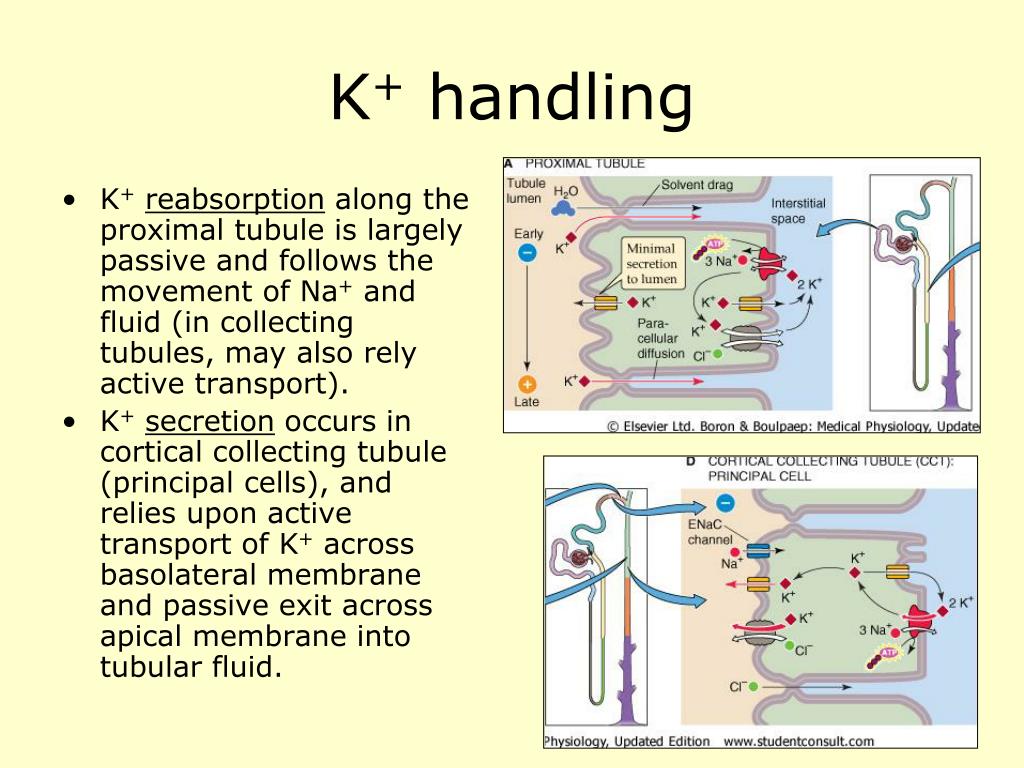 If K+ intake is low, only 1-3% of filtered K+ will be excreted 

If K+ intake is normal to high, 10-15% of filtered K+ will be excreted.
About 65% reabsorbed by PCT
About 25-30% reabsorbed by TAL
5-10% enters the distal portions of the nephron
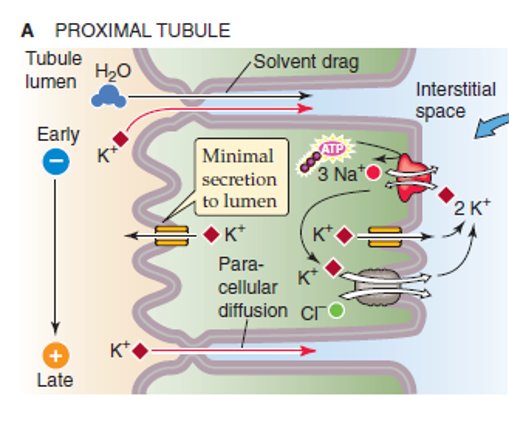 In the PCT, K+ reabsorption is a passive process ….how?

Water reabsorption is through paracellular route and drags K+ with it (solvent drag).
K+ handling by TAL: by Secondary active transport via the apical triple transporter (NKCC2)
K+ handling by the distal portions of the nephron
High K+ intake, increased K+ secretion
Principle cells
Aldosterone
+
Na+ and water reabsorption & K+ secretion
Low K+ intake, decreased K+ secretion
α-intercalated cells
In K+ depletion, increased K+ readoption
Secrete H+ and reabsorb K+
Factors regulating K+ secretion
Factors stimulating K+ secretion:

       ECF  K concentration 

        Aldosterone

     tubular flow rate 

Factors decreasing K+ secretion: 

Acidosis      H+
Thank you